Классификация ЭОР
Подготовили:
Кудрина Е.И.
Сидоренко Т.В.
Савченков А.А.
Шамионова Т.В.
г.Сочи, 2016 г.
Существует много различных подходов к классификации ЭОР.
    Универсальную классификацию даже предметных образовательных областей для ЭОР определить однозначно почти невозможно. 
    Это связано, в первую очередь, с многовариативностью тематических направлений, охватываемых различными ЭОР.
   Если учесть, что классификация должна отражать не только тематику, но и технологию ресурса, то задача становится почти не разрешима в общем случае.
Прежде чем переходить к непосредственной классификации, необходимо выделить основные параметры, характеризующие ЭОР, которые в последствие могли бы лечь в основу критериев классификации. 
С точки зрения организации учебного процесса основными подобными параметрами являются :
тип электронного издания (ресурса);
предметная образовательная область;
рекомендуемый уровень образования;
рекомендуемая форма образовательного процесса;
специфика аудитории.
Виды классификаций
В силу многообразия ЭОР на практике удобно проводить классификацию по конкретному определяющему признаку, а именно:
по типу;
по функциональному признаку, определяющему значение и место ЭОР в учебном процессе;
по характеру представляемой информации;
по форме изложения;
по целевому назначению;
по наличию печатного эквивалента;
по формату (природе) основной информации;
по технологии распространения;
по характеру взаимодействия с пользователем.
По типу можно выделить следующие основные группы ЭОР:
компьютерный учебник (учебное пособие, текст лекций и т.д.);
электронный справочник;
компьютерный задачник;
компьютерный лабораторный практикум (модели, тренажеры и т.д.);
компьютерная тестирующая система.
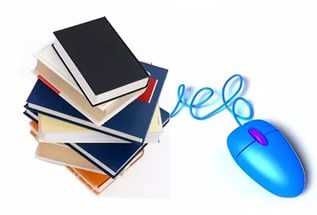 Классификация по функциональному признаку:
программно-методические (учебные планы и учебные программы);
учебно-методические (методические указания, руководства, содержащие материалы по методике преподавания учебной дисциплины, изучения курса, выполнению курсовых и дипломных работ);
обучающие (учебники, учебные пособия, тексты лекций, конспекты лекций);
вспомогательные (компьютерные практи-
кумы, сборники задач и упражнений, 
хрестоматии, книги для чтения);
компьютерные (тестирующие) системы и 
базы данных тестов.
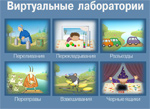 По  форме изложения материала учебные издания могут быть разделены на следующие группы:
конвекционные учебные издания, которые реализует информационную функцию обучения;
программированные учебные издания, которые по существу и представляют собой в этой классификации электронные издания;
проблемные учебные издания, которые базируются на теории проблемного обучения и направлено на развитие логического мышления;
комбинированные, или универсальные учебные издания, которые содержат отдельные элементы перечисленных моделей.
ЭОР могут быть разделены на группы по уровню образования:
общее среднее;
среднее специальное;
высшее (с разделением по уровням - бакалавр, специалист, магистр);
специалисты (для дополнительного образования).
По наличию печатного эквивалента выделяются две группы электронных средств учебного назначения:
электронный аналог печатного учебного издания - электронное средство учебного назначения, в основном воспроизводящее соответствующее печатное издание (расположение текста на страницах, иллюстрации, ссылки, примечания и т.п.);
самостоятельное электронное средство учебного назначения - электронное издание, не имеющее печатных аналогов.
По формату основной информации выделяются следующие типы ЭОР:
текстовой - электронное издание, содержащее преимущественно текстовую информацию;
графический - электронное издание, содержащее преимущественно графические сущности, представленные в форме, допускающей просмотр и печатное воспроизведение;
звуковой - электронное издание, содержащее цифровое представление звуковой информации в форме, допускающей ее прослушивание;
программный - автономный программный продукт, представляющий собой публикацию текста в некоторой автономной программной среде;
мультимедийный - электронное издание, в котором информация различной природы присутствует взаимосвязано для достижения заданных разработчиком дидактических целей.
По технологии распространения можно выделить:
локальный ЭОР - электронное издание, предназначенное для локального использования и выпускающееся в виде определенного количества идентичных экземпляров (тиража) на переносимых машиночитаемых носителях;
cетевой ЭОР - электронное издание, доступное потенциально неограниченному кругу пользователей через Интернет или локальную сеть;
ЭОР комбинированного распространения - электронное издание, которое может использоваться как в качестве локального, так и в качестве сетевого.
По характеру взаимодействия пользователя и ЭОР можно разделить на:
детерминированный тип - электронное издание, параметры, содержание и способ взаимодействия с которым определены издателем и не могут быть изменяемы пользователем;
недетерминированный тип - электронное издание, параметры, содержание и способ взаимодействия с которым прямо или косвенно устанавливаются пользователем в соответствии с его интересами и целями использования на основе информации и с помощью алгоритмов, определенных создателем (разработчиком).
ПРИМЕР классификации ЭОР:
по типу – компьютерный учебник
по формату информации – мультимедийный
по наличию печатного аналога - самостоятельное средство (нет печатного аналога)
по технологии распространения – сетевой
по характеру взаимодействия пользователя – детерминированный
по уровню образования (аудитории) – среднее специальное
по форме изложения материала – универсальное учебное издание
по тематике – информатика.
Все представленные выше виды и принципы классификации позволяют учесть те или иные характеристики и параметры ЭОР. 
   На практике можно использовать и другие критерии классификации, однако, вне зависимости от назначения, методики использования или технологии реализации, основой любого дидактического средства является учебный материал изучаемой предметной области. 
   Отбор этого материала (который осуществляется исходя из дидактических задач и методических принципов) никто, кроме преподавателя, провести не может.
Электронные ресурсы по информатике:
Единая коллекция цифровых образовательных ресурсов                              http://school-collection.edu.ru
Федеральный центр информационно-образовательных ресурсов (ФЦИОР)                                                	   					http://fcior.edu.ru
Портал "Информационно-коммуникационные технологии в образовании"       http://www.ict.edu.ru
 Сетевые компьютерные практикумы по курсу «Информатика»                          http://webpractice.cm.ru
E-Learning Россия                                              http://elw.ru